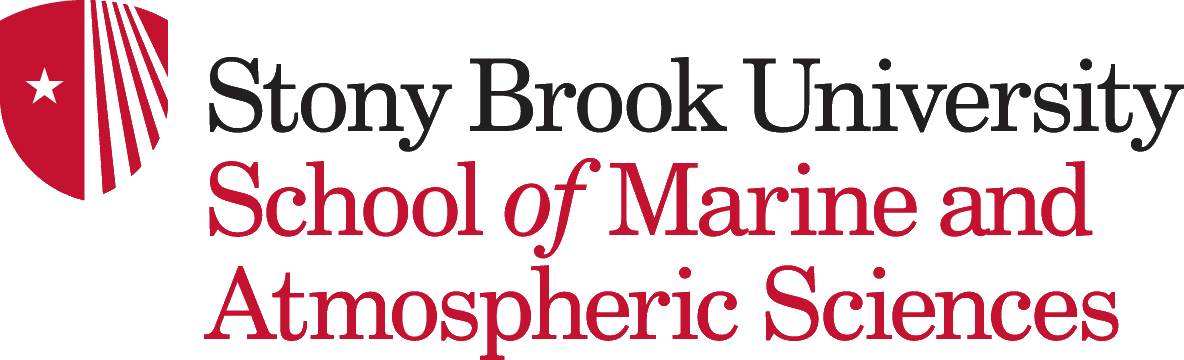 PERiLS Instrument/Data 
2022-2023
Goals
Use SKYLER-II dual-pol phased-array radar to obtain rapid-scan data of QLCS mesovortices and/or tornadoes within C/X dual-Doppler lobes
would be one of few roving radars and would target “areas of interest” within QLCS
also launch Windsonds from deployment location of truck 
2023  with availability of RaXPol, added possibility of collecting rapid-scan dual-Doppler
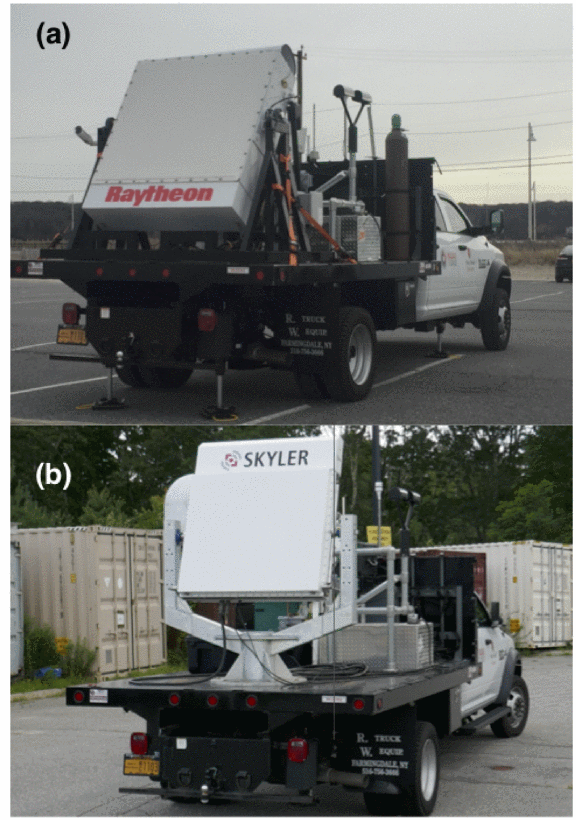 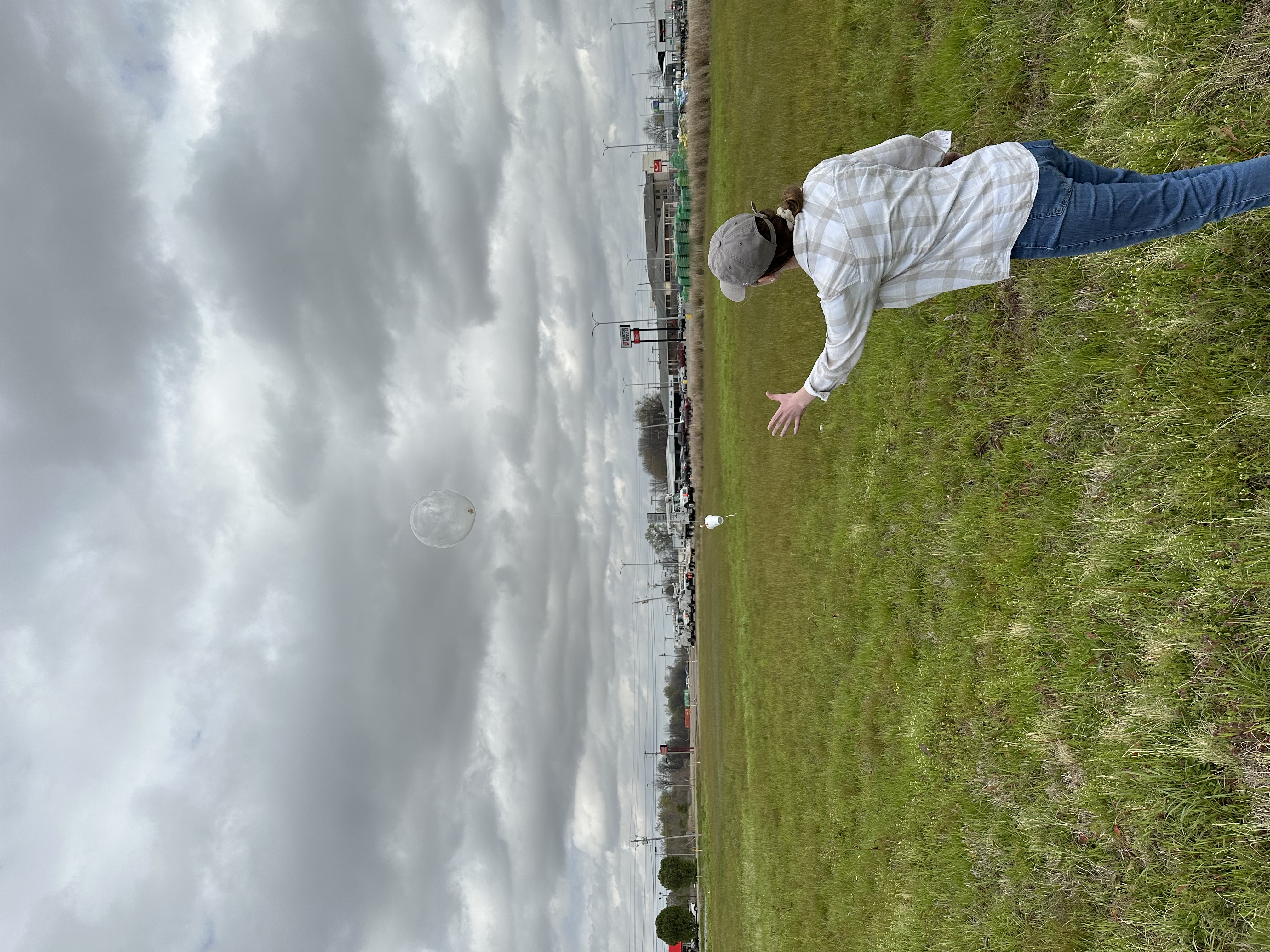 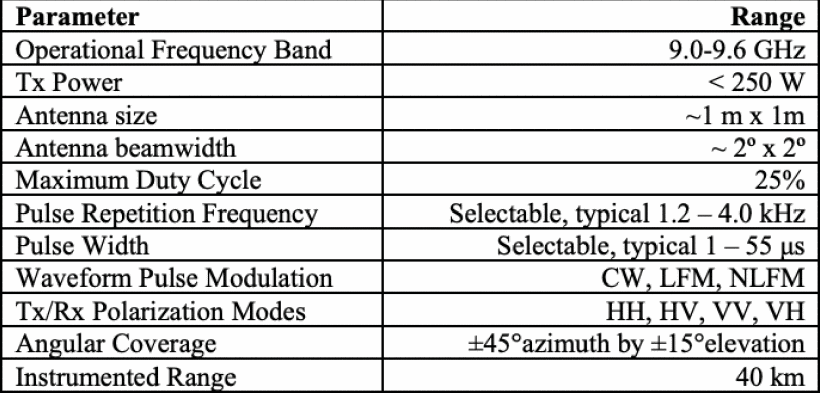 2022
SKYLER-II not available owing to safety concerns from repairs made to the radar and truck internally at SBU 
still launched windsonds in IOPs 1, 2, and 4  stuck with “area of interest” approach to prepare for 2023 with radar  6-12 launches per IOP spaced 5-10 min as line approached
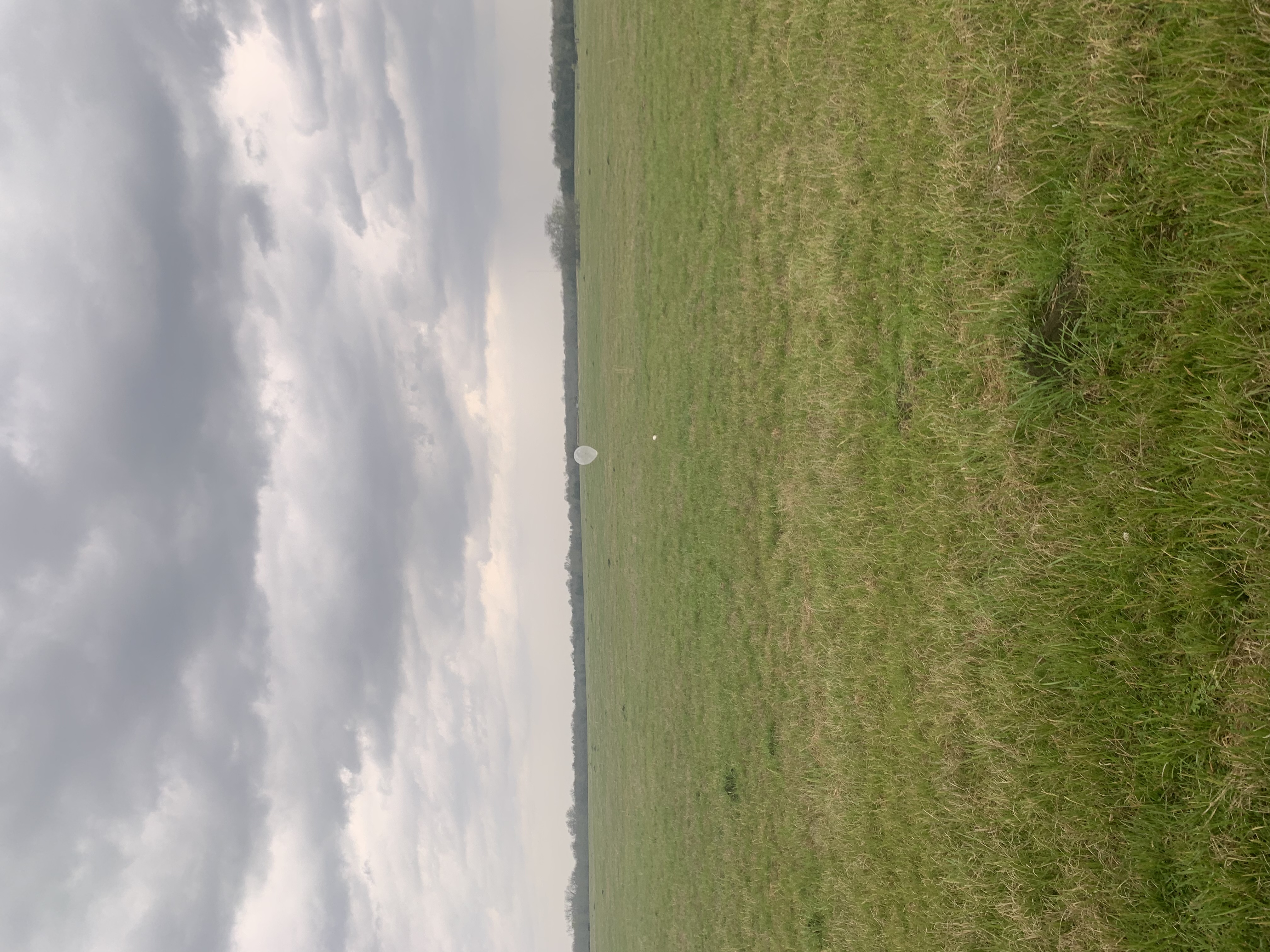 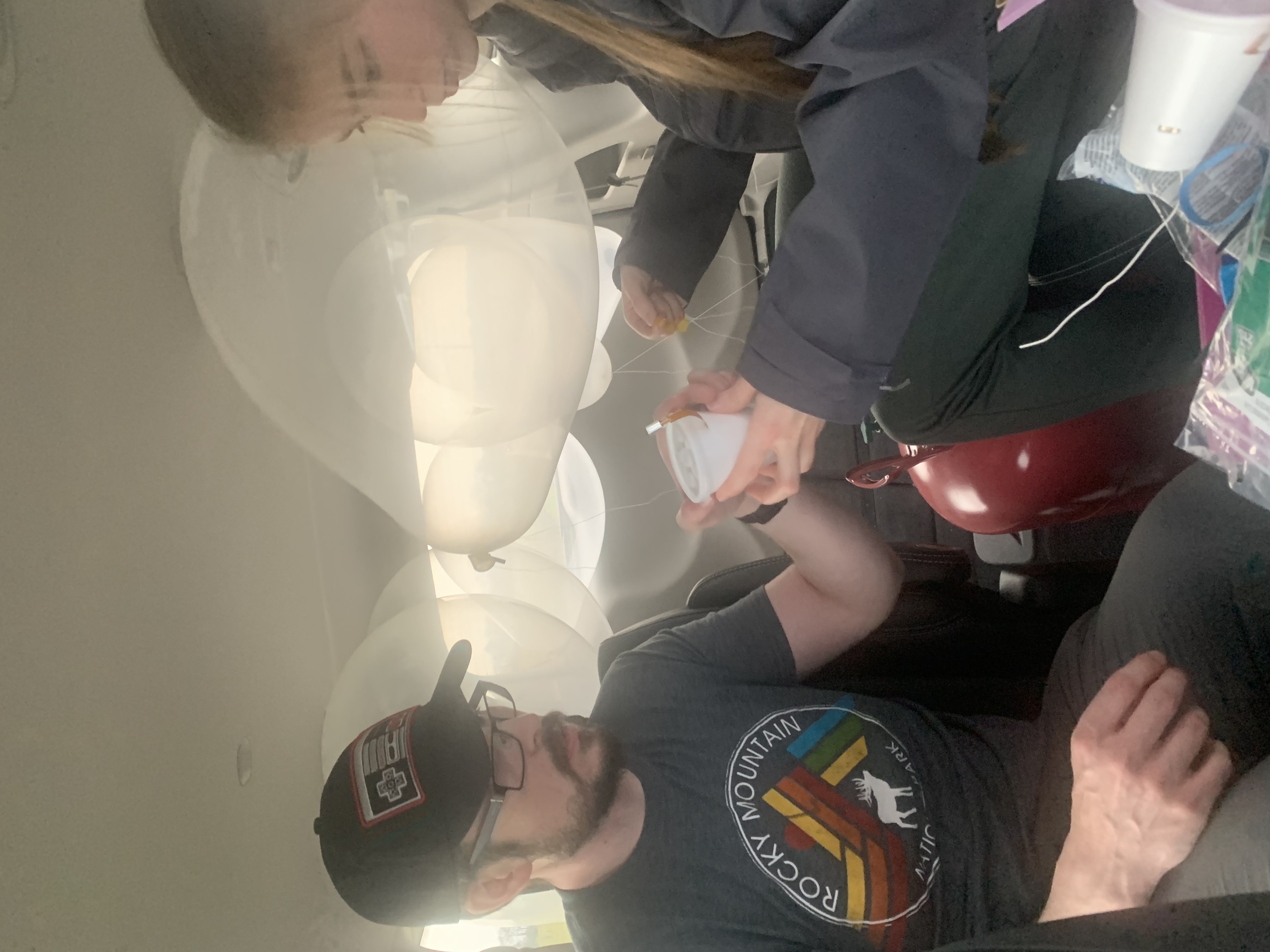 2022
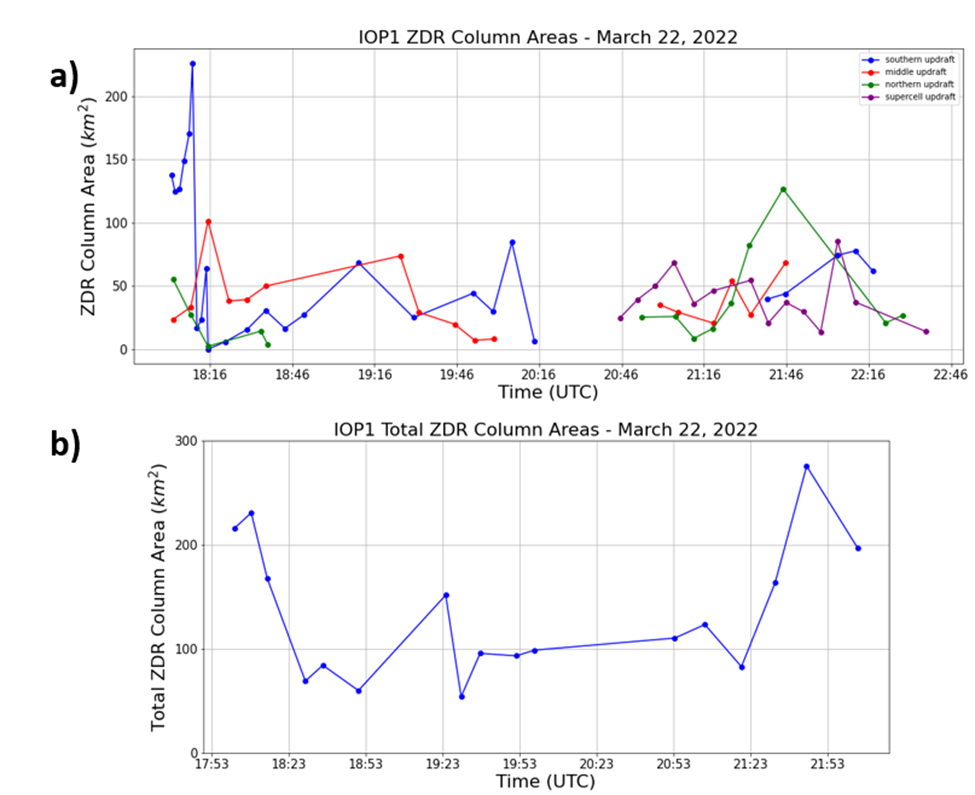 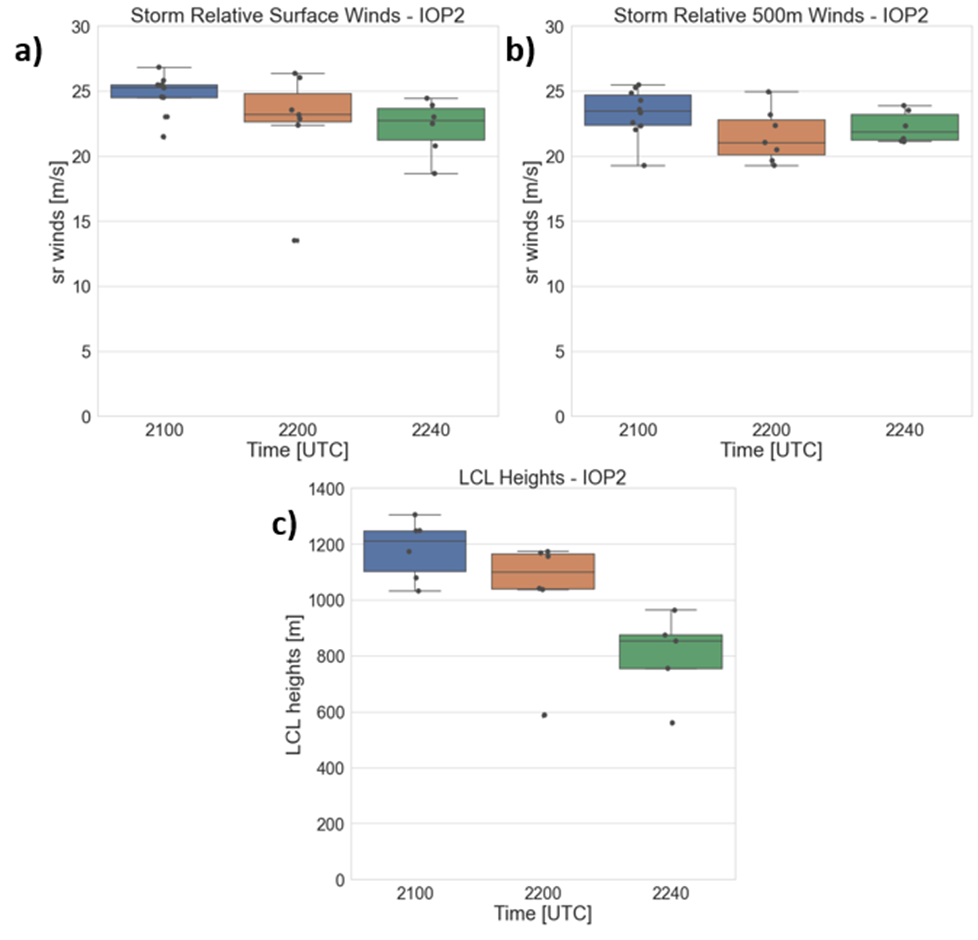 2023
SKYLER-II underwent modifications and improvements at ProSensing in Nov./Dec. of 2022
Was used in NASA IMPACTS snowstorm project Jan-Feb. 2023 to obtain data in winter storms on Long Island and upstate NY
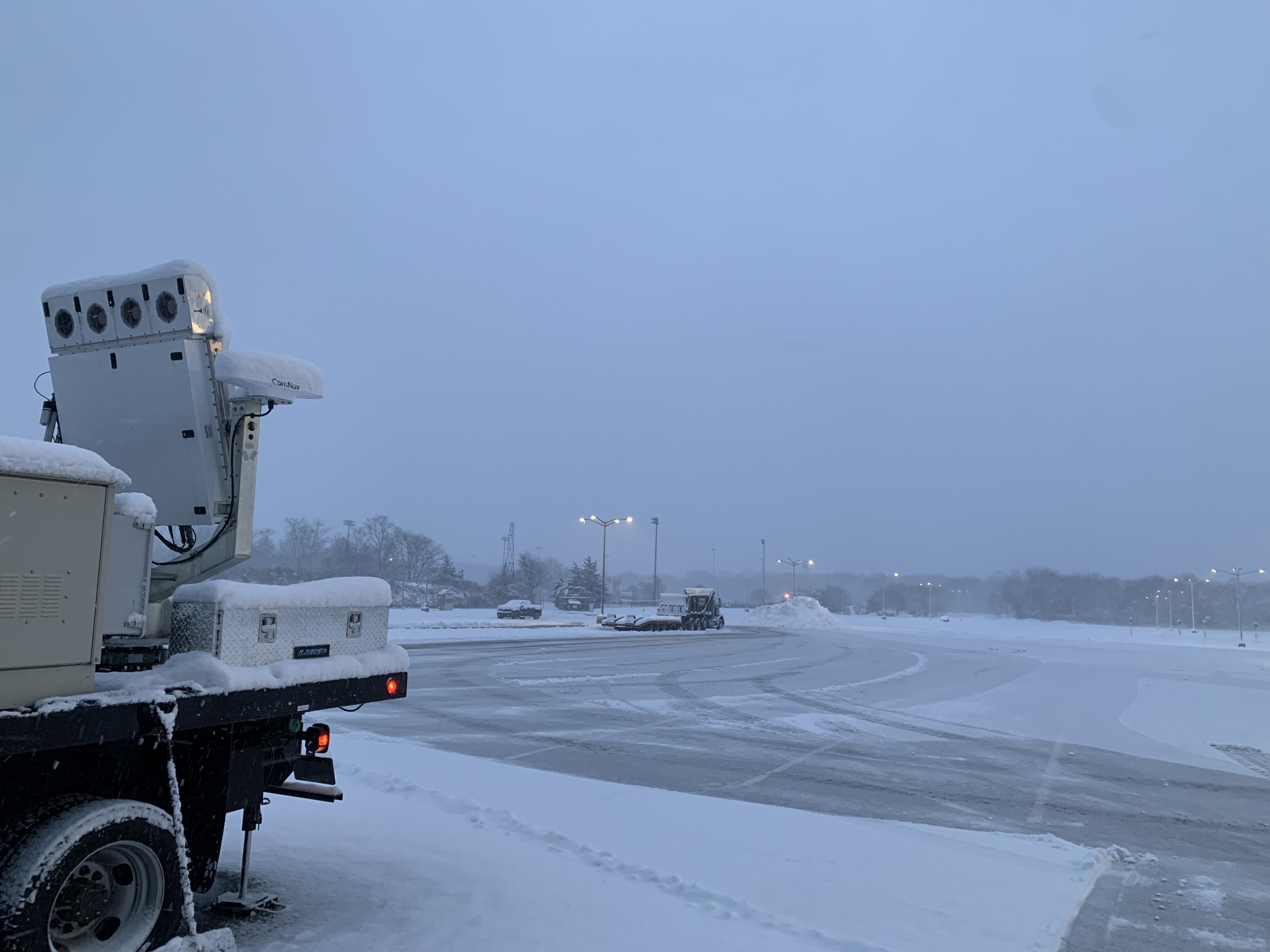 2023: IOP3
Setup N-S dual-Doppler lobe with RaXPol on Highway 65 in AR
Repeated failures in radiating and 90 min of troubleshooting, also intermittent but serious generator failures  serviced in Little Rock
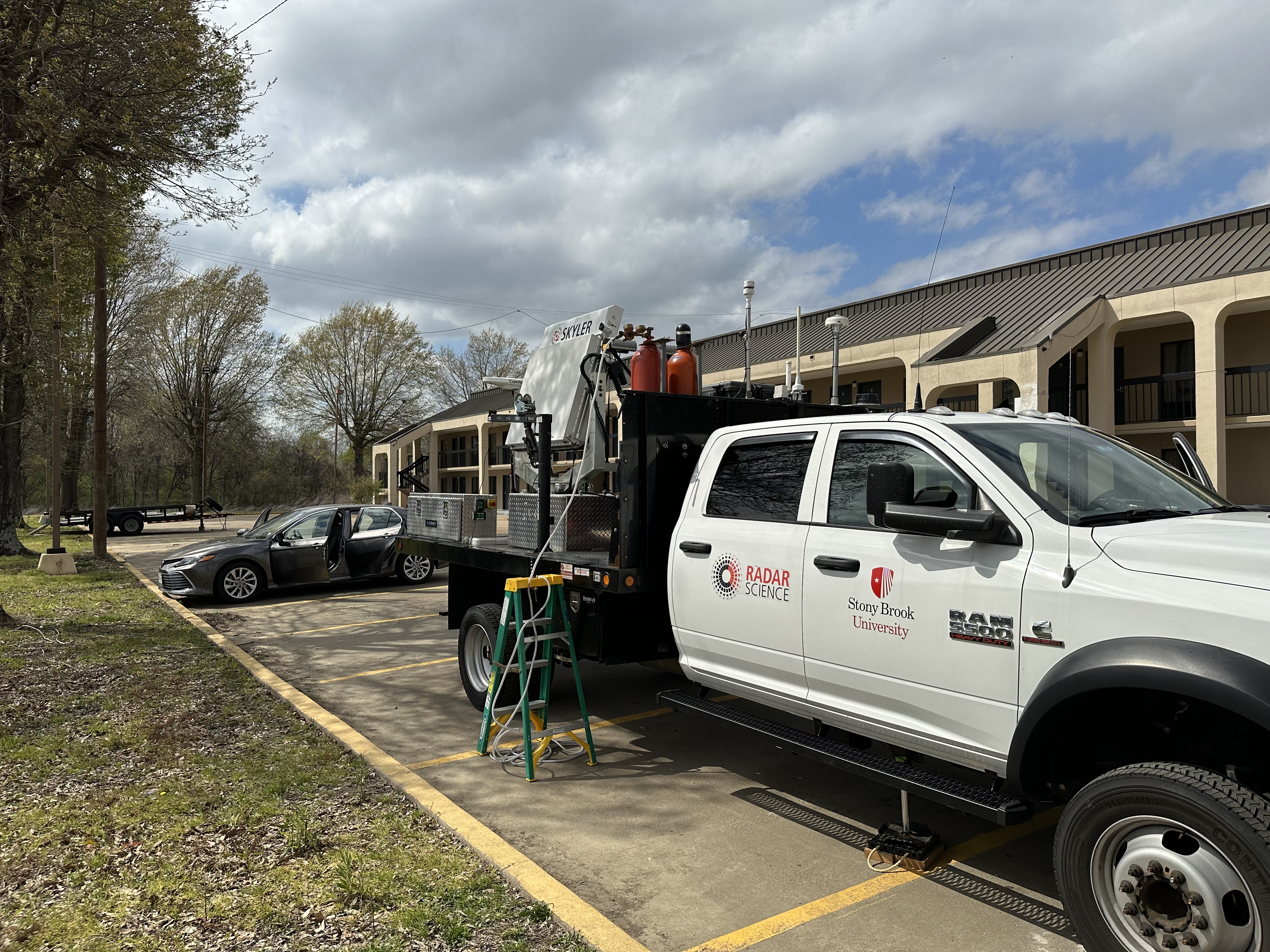 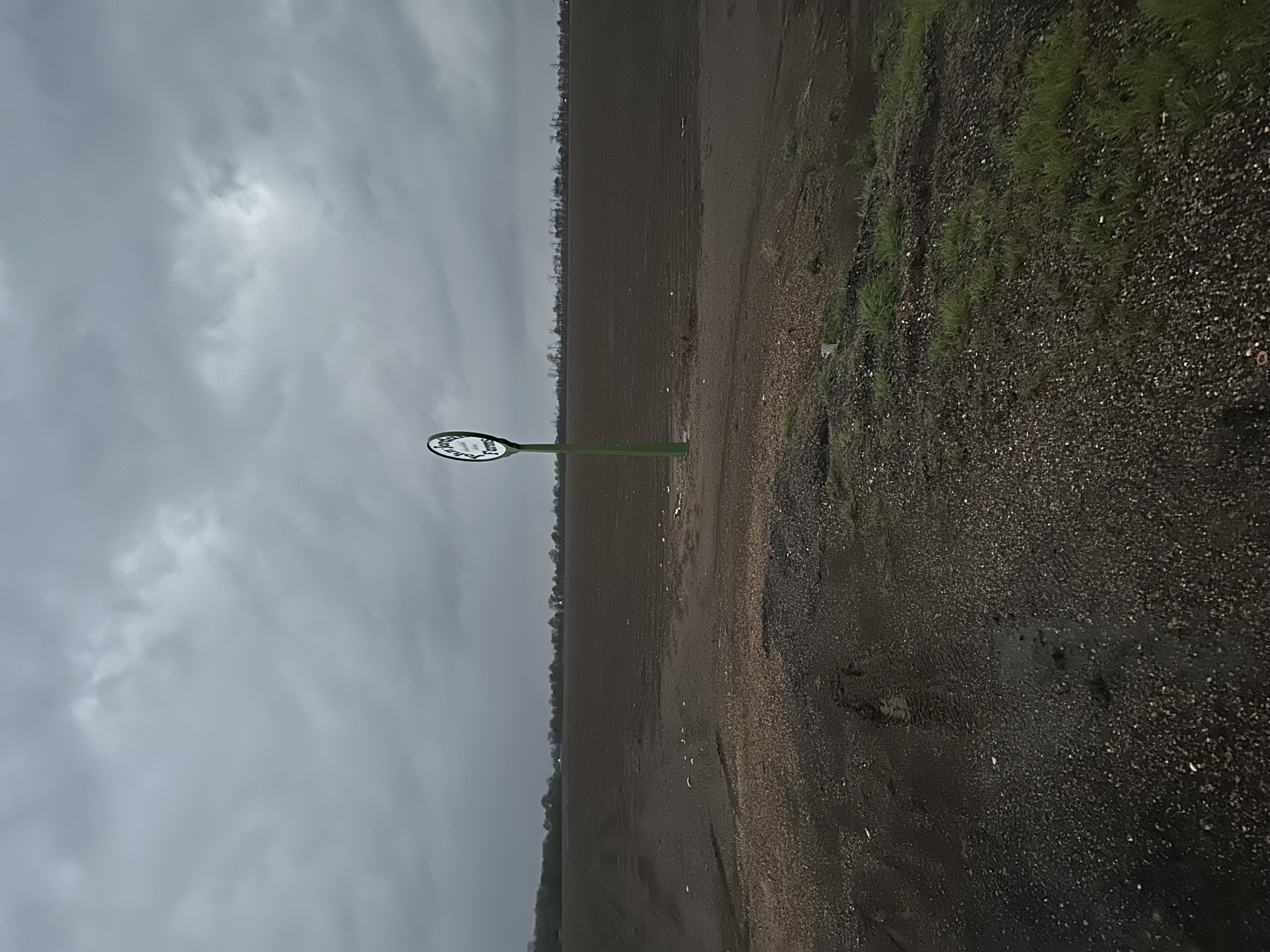 2023: IOP5
Both generator and antenna issues fixed 
Goal: dual-Doppler with RaXPol  setup NW-SE baseline
1512-1757 UTC on warned cell 
    and line segment
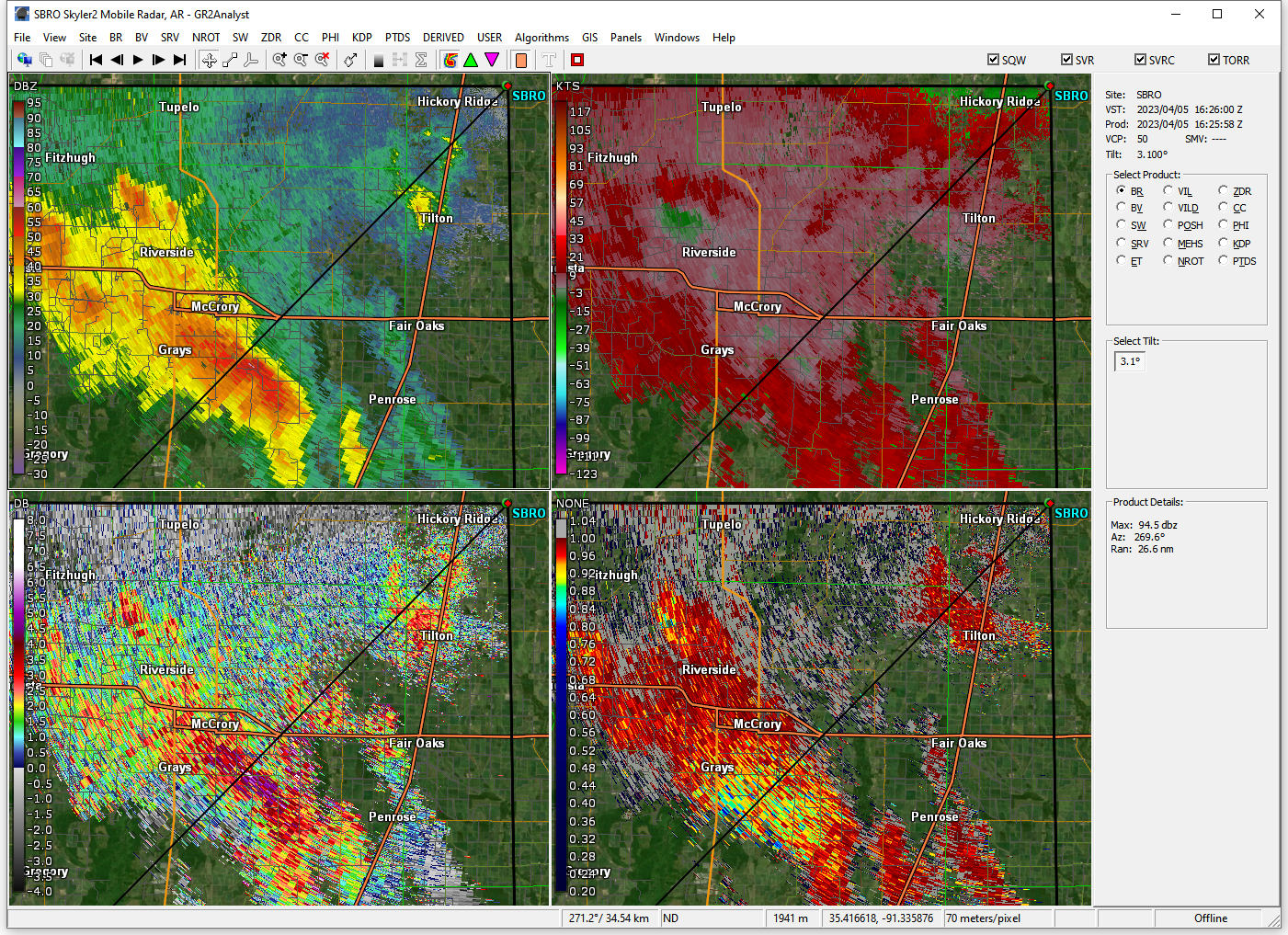 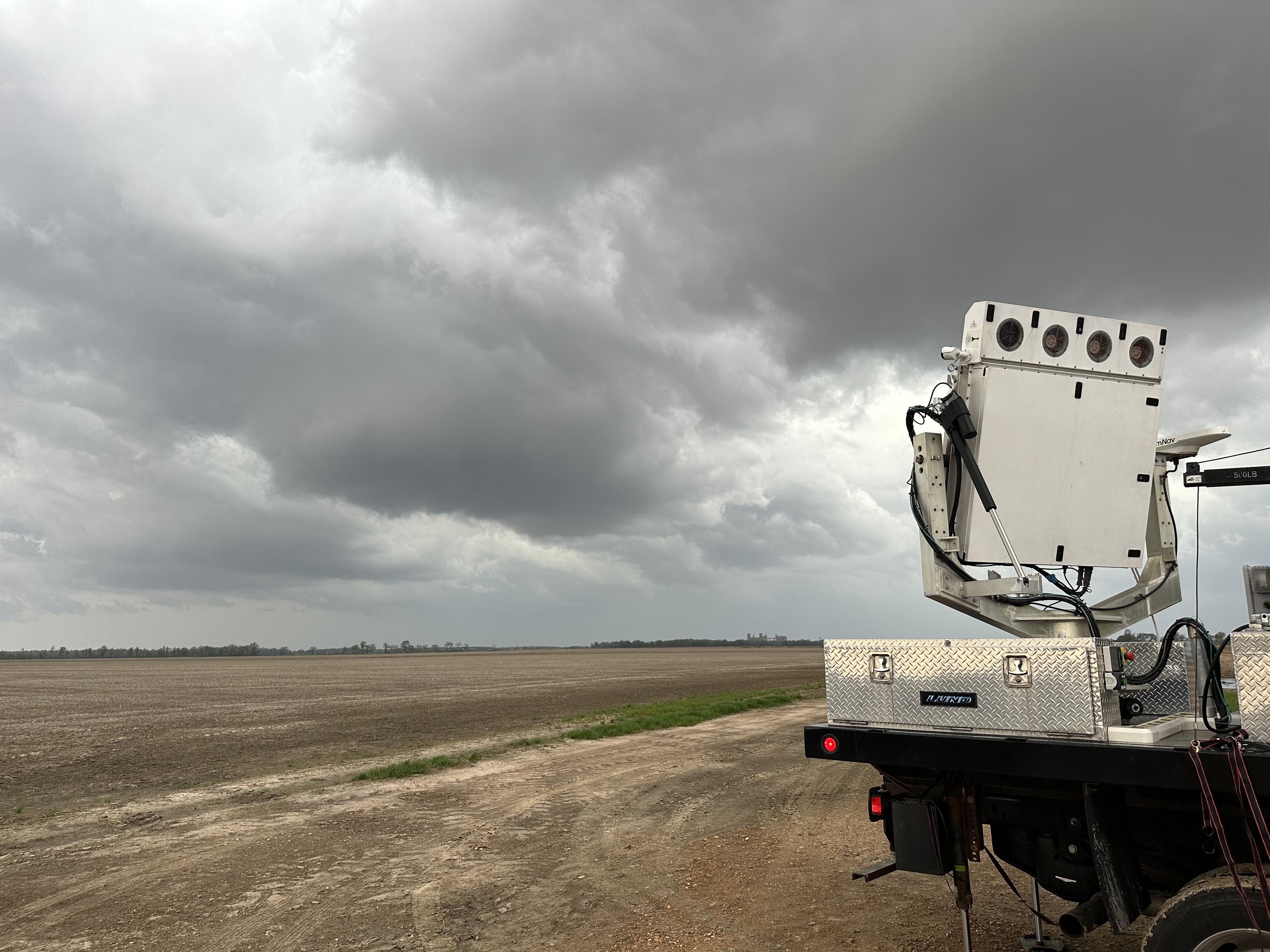 2023: IOP5
31 second volumes from 1-30˚ with 45˚ sector
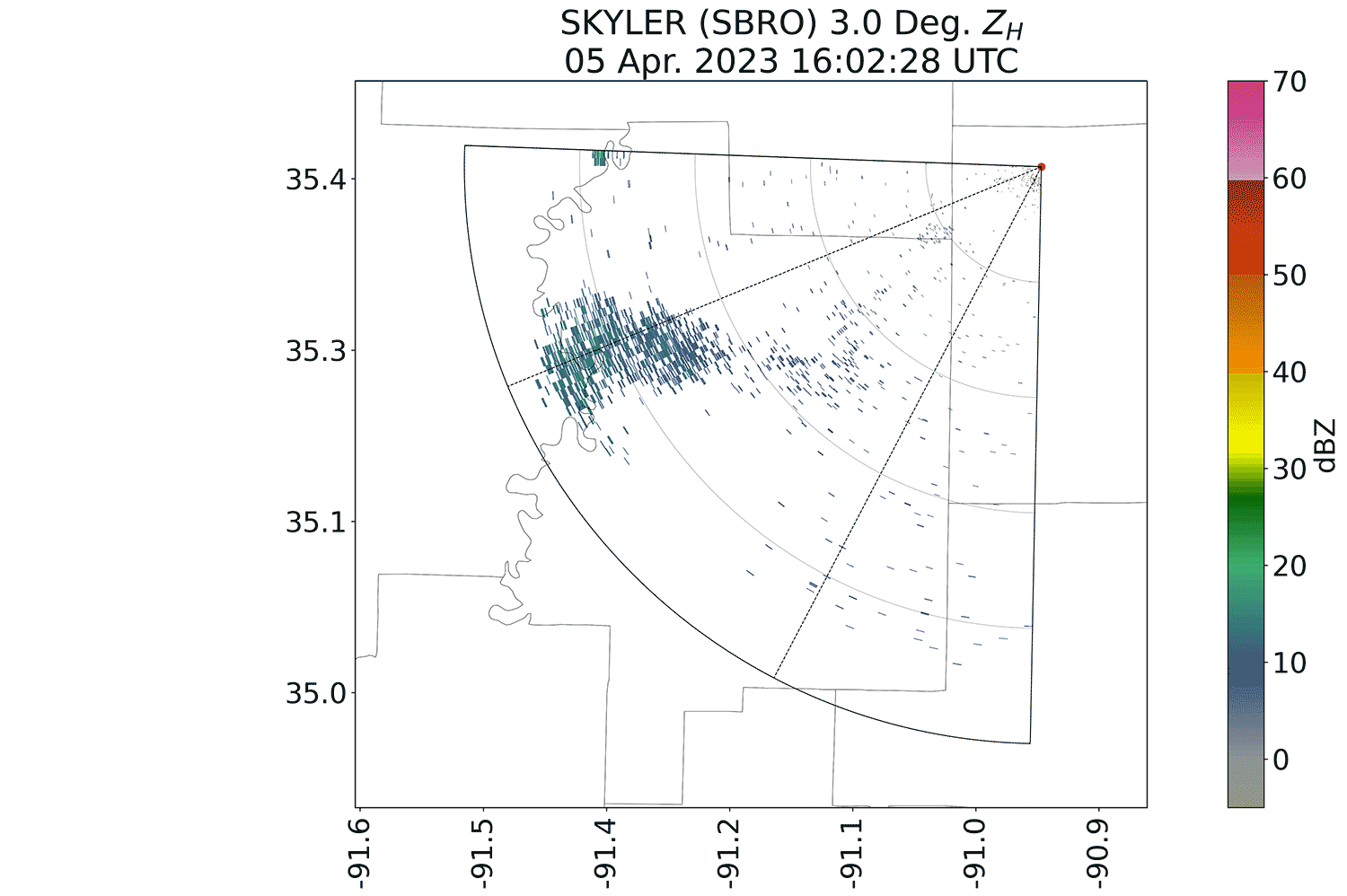 DDA challenges: not perfectly level
Evaluate quality of dual-pol data with intercomparisons
Dataset processed and QCing Windsond data